Narcotics and Pain Management
OTA Core Curriculum
June 2021

Joseph Borrelli, Jr., MD, MBA
Professor
Department of Orthopedic Surgery and Sports Medicine
Morsani College of Medicine
University of South Florida, Tampa, FL
Objectives
Review pain pathways within the human body

Review means by which pain transmission is mitigated 

Review variety of different classes of pain medications and their mechanism of action

Review benefits and rationale for multi-modal pain relief in orthopedic surgery
Introduction: Pain
Definition:

Unpleasant sensory and emotional experience associated with, or resembling that associated with, actual or potential tissue damage

			International Association for the Study of Pain
[Speaker Notes: International Association for the Study of Pain. IASP Terminology. Available from: https://www.iasp-pain.org/Education/Content.aspx?ItemNumber=1698.]
Introduction: Pain
Difficult to define!!

Pain is a unique subjective experience of an individual

Physiological protective system
Essential to warn, detect, and minimize contact with damaging stimuli
Introduction: Pain
Dimensions of pain:
Sensory/discriminativeIntensity
Perception of sensory input
Quality, quantity and geographic area

Affective/motivationalUnpleasantness
Emotional/behavioral aspects of the pain experience


Cognitive/evaluativeThoughts
How much pain an individual feels can depend upon past experiences 
Modulation by central and peripheral nervous system can dampen or augment pain perception
Introduction: Pain
Pain Threshold – the point at which any stimulus is felt as pain
Similar pain threshold among healthy people 
Remains the same in the same person over time
Adults have a higher pain threshold than children b/w 15-18 y/o
Aging increases the pain threshold and may be due to changes in the skin thickness or the presence of peripheral neuropathies

Perceptual dominance – the increase in the pain threshold at one point (part of the body) due to severe pain in another point (part of body)
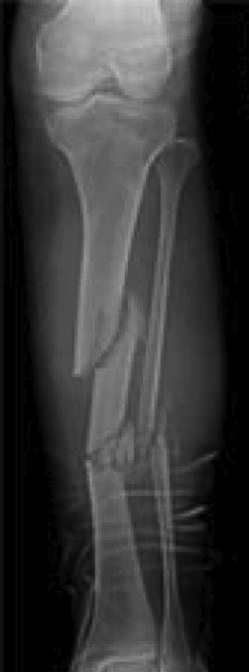 Introduction: Pain
Pain Tolerance – the intensity of pain that an individual will tolerate before any visible responses
Varies amongst people and in the same person over time
Affected by cultural background, physical and mental health, expectations and role behaviors
Tolerance is decreased with repeated pain, anger, fatigue, fear and sleep deprivation
Tolerance is increased by drugs, alcohol consumption, distraction, hypnosis and strong beliefs or faith
Introduction: Pain
Pain Classification 
Nociceptive pain
Sensing of noxious stimuli
Protective role requiring immediate attention and responses 
Inflammatory pain 
Important to promote healing and protection of injured tissues. 
Increases sensory sensitivity through pain hypersensitivity and tenderness. 
Caused by activation of the immune system that causes inflammation after tissue injury or infection
Pathological pain 
Maladaptive response - results from abnormal functioning of the nervous system
Amplified sensory signals in the central nervous system 
Fibromyalgia, irritable bowel syndrome, tension-type headache, temporomandibular joint disease
Introduction: Pain
Pain Classification
Acute pain 
Caused by noxious stimuli and is mediated by nociception
Early onset and serves to prevent tissue damage

Chronic pain 
Pain continuing beyond 3 months, or after healing is complete
May arise as a consequence of tissue damage or inflammation or have no identified cause
Complex condition embracing physical, social and psychological factors
General Pain Pathway
4 major processes for pain to be perceived
1. Transduction – tissue damaging stimuli activate nociceptor (pain receptor) nerve endings
2. Transmission – relay function carrying the impulse to the brain regions
3. Modulation – neural process to reduce activity of the transmission system
4. Perception – subjective awareness of the sensory signals
General Pain Pathway
Types of tissue damage perceived as stimuli
Thermal
Mechanical
Chemical
General Pain Pathway - Transduction
Tissue injury releases potassium, serotonin, histamine, prostaglandins, substance P and bradykinin from damaged vessels
These activate the sensory afferent nociceptor fibers which release prostaglandins which sensitizes nociceptors and leads to primary hyperalgesia
Orthodromic transmission in sensitized afferents result in the release of substance P (sP) in and around the site of injury. Substance P is responsible for further release of bradykinin.
Substance P also stimulates release of histamine from mast cells and serotonin from platelets, which in turn activates additional nociceptors and exacerbates the inflammatory response.
Reflexes mediated by sympathetic efferents may sensitize nociceptors directly through secretions of norepinephrine (NE), indirectly through further release of bradykinin and prostaglandin, or by localized vasoconstriction.
Fields HL: Pain. New York: McGraw-Hill, 1987, p 36.
General Pain Pathway - Transmission
Nociceptors are the first order sensory pain fibers synapsing with the secondary nerve fibers at the Dorsal Root ganglion

First order neuron has cell body in dorsal root ganglion and long axon to periphery and short one to spinal column

A second order fibers transmit the impulse through the anterolateral quadrant of the spinal cord to the brain stem, thalamus and somatosensory cortex
General Pain Pathway  - Transmission
The dorsal horn is divided into discrete laminae based upon the tendency of different types of afferent fibers to synapse at specific laminae or depths.

Descending input from higher centers (higher spinal cord, midbrain, and cerebral cortex) can modulate this transmission
[Speaker Notes: Incoming nociceptive signals are modulated by adjacent interneuronal circuits and also by descending input from higher spinal cord, midbrain, and cerebral centers. After this significant signal modification, the original afferent signal is transmitted widely throughout the spinal cord and higher centers.]
General Pain Pathway - Transmission
Pain Transmission
The delta fibers and C fibers – innervate both skin and internal organs, including the periosteum, joints, viscera and muscles
Terminate as free peripheral nerve endings = nociceptors
Delta fibers are myelinated, typically transmit more quickly and give sensation of immediate pain and are well localized
C fibers are unmyelinated, have a slower conduction velocity and could be termed polymodal because a single C fiber may respond to a variety of noxious stimuli and mediate the perception of “after pain”
These nociceptive afferent fibers synapse at the spinal cord dorsal horn, where processing and modulation take place before further transmission
Processes that Enhance Pain
Sensitization – repeated stimuli threshold for afferent nociceptors decrease  leading to lower pain threshold
Hyperactivity – Sympathetic Nervous System
Muscle contraction – a result of nociceptor activity as primitive withdrawal effect
Self- sustaining Painful processes – Livingston “Vicious Circle” – painful processes set in motion secondary processes not associated with tissue damage that cause a spread of the nociceptive input leading to chronic pain
Neuropathic pain – pain from nerve damage e.g. causalgia
General Pain Pathway - Modulation
Can occur by stimulation produced analgesia – electrical stimulation from various brain regions can block pain (midbrain to medulla)
Analgesia – 
Endogenous opioid peptides in brain stem will suppress pain (endorphins)
Exogenous opioids also act here
General Pain Pathway - Modulation
Natural occurring OPIOID RECEPTORS
Mu – morphine receptors
Houde/Wallenstein 1956, Lasagna/Beecher 1954
Delta – based upon enkephalins
proposed by Kosterlitz (Lord et al. 1977)
Kappa – pharmacology of ketocyclazocine
Martin et al . 1976
Cannabinoid receptors in brain and spinal cord
Each of these receptors are G1 protein coupled receptors and their activation leads to a reduction in neurotransmitter release through inhibition of AC/cAMP  and cell hyperpolarization reducing cell excitability
Pain Mitigation
Exogenous OPIOIDS
Morphine and its many derivative

Cannabinoids – modulates neurotransmiter release

Endogenous Opioid peptides
µ - opioids 
B-endorphins
Dynorphins
Enkephalins
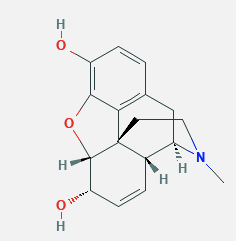 Morphine C17H19NO3
Opioids regulate pain at spinal cord, brain stem, and cerebral cortex by reducing neuro transmitter from first order neurons
[Speaker Notes: Opioids can regulate pain on a number of levels, both within the spinal cord, Brain stem and cortex. Within the spinal cord both dynorphins and enkephalins can act to reduce the transmission of pain signals in the dorsal horn. This is because the pre- synaptic end of second-quarter Nora have opioid receptors within the membrane. In addition the postsynaptic end of the first order neurons contain opioid receptors.

When opioids act on these receptors, it reduces neurotransmitter release from the first order neuron, and causes hyper polarization of the second quarter neuron. Together this reduces the firing of action potentials in the second-quarter neuron, blocking the transmission of pain signals.]
Pain Mitigation: Analgesic Classes:                             Non-endogenous Opioids
Two types of non endogenous opioids
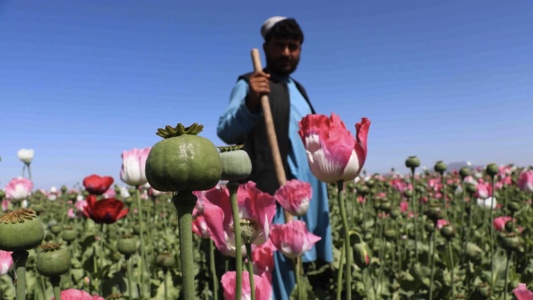 Natural Opioids – those derived from the poppy plant;
Parent compound = OPIUM
Morphine, codeine, thebaine

Semi-Synthetic and Synthetic Opioids 
Create an altered chemical structure to have morphine like analgesia with potential far greater potency but with decreased the number and degree of untoward side effects
Respiratory depression, constipation, drowsiness, etc…
Pain Mitigation: Analgesic Classes:                   Non-endogenous Opioids
Semi-Synthetic Opioids – synthesized using chemical methods with natural opiate as a substrate;
Heroin and hydromorphone (dilaudid)
Hydrocodone from codeine
Oxycodone from thebaine
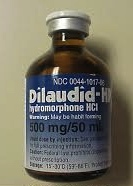 Synthetic Opioids – synthesized completely in the lab with a natural opioid substrate;
Fentanyl, tramadol
Pain Mitigation: Analgesic Classes:                     Non-endogenous Opioids
Hagedorn JC, Danilevich M, Gary JL. JAAOS, 2019;27:e831-e837.
[Speaker Notes: Hagedorn JC, Danilevich M, Gary JL. J AM Acad Orthop Surg 2019;27:e831-e837.]
Opioid Receptors
G protein-coupled receptors with opioids as ligands in brain and spinal cord and peripheral neurons
Mu opioid receptors induce relaxation, trust and strong analgesia
Kappa suppress mu-opioid effect while deltoid induce impulsivity
The up and down regulation of the 3 receptors may account for psychiatric disorder fluctuations
Opioid Receptors: Physiological Effects
Mu (µ)  - supraspinal and spinal analgesia; sedation; inhibition of respiration; slowed GI transit; modulation of hormones and neurotransmitter release; euphoria

Delta (𝛿) – supraspinal and spinal analgesia; modulation of hormone and neuro transmitter release

Kappa (κ) - supraspinal and spinal psychomimetic effects; slowed GI transit; dysphoria
Opioid Antagonist and Partial Agonists
Naloxone (Narcan) – antagonist of MOR, KOR, and DOR
Competitor inhibitor of opioids, reverses opioids by blocking MOR and preventing the euphoria associated with opioids
Pure MOR antagonist

Buprenorphine – partial agonist, activates the opioid receptors to a lesser degree than morphine, outcompetes morphine for the MOR receptor causes decreased overall opioid stimulus leading to a lower peak effect
Pain Mitigation: Analgesic Classes:                             Non – Opioids Medications
NSAIDs – Block formation of thromoboxane and prostaglandins by blocking Cox-1 and Cox-2 enzymes (cyclooxygenase-1)

By doing so NSAIDs mitigate surgical and traumatic pain by directly blocking pain transmission and reducing local inflammation and additional tissue damage –decreases the nociceptive stimulus

Celecoxib – only selective COX-2 inhibitor 
Increased risk of thrombosis, stroke and heart attack
Pain Mitigation: Analgesic Classes:                             Non – Opioids Medications
Acetaminophen
Acts on COX-2 enzyme centrally with little anti-inflammatory effect
May block COX-3 found in CNS
Activates the serotonergic pathways potentiating pain modulation
Affects endogenous cannabinoid and vanilloid system through AM404 to decrease pain transmission and decrease body temperature
Oral Morphine Equivalents (OME)
Narcotic
Codeine	
Hydrocodone			
Hydromorphone (Dilaudid)
Morphine
Oxycodone
Tramadol
Fentanyl transdermal (mcg/hr)
				
		OME	
		0.15
		1
		4
		1
		1.5
		0.1
		2.4
Pain Mitigation: Analgesic Classes:                             Non-endogenous Opioids
Gabapentinoids (gabapentin/pregabalin)
Analog of neurotransmitter (GABA)
Affects a voltage-gated calcium channel that reduces neurotransmitter release and decreases post-synaptic excitability and therefore decrease neuropathic pain
Predominant effect in the dorsal horn of spinal cord
Not capable of being sole modality for acute surgical pain
Controversial use to decrease pain in acute postoperative setting
Multi-Modal Pain Relief
Pain has many dimensions and so no single drug or technique is sufficient to provide complete/near complete pain relief without side effects

Therefore, drugs and techniques should be used in combination to maximize the beneficial effects of combination therapy while minimizing the side effects of an individual approach.

Multimodal analgesia is a combination of two or more analgesics with a different mode of action, designed to improve analgesia and decrease side effects through reduction in analgesic dose, particularly opioids.
American Pain Society Multi-Modal Pain Relief
>80% of patients who undergo surgical procedures experience acute postoperative pain,
~ 75% of those with postoperative pain report the severity as either moderate, severe or extreme!
<50% of the patients who undergo surgery report adequate postoperative pain relief,
Inadequately controlled pain negatively affects quality-of-life, function and functional recovery, the risk of postsurgical complications and the risks of persistent postsurgical pain,
[Speaker Notes: Why is this important?
Chou R, Gordon DB, de Leon-Casasola OA, et al. Guidelines on the Management of Postoperative Pain. The Journal of Pain, Vol. 17, No. 2 (February) 2016: pp 131-157.]
American Pain Society Multi-Modal Pain Relief
The American Pain Society (APS), with input from the American Society of Anesthesiologists (ASA), commissioned a guideline on management of postoperative pain to promote evidence based, effective, and safe postoperative pain management in adults
[Speaker Notes: Why is this important?
Chou R, Gordon DB, de Leon-Casasola OA, et al. Guidelines on the Management of Postoperative Pain. The Journal of Pain, Vol. 17, No. 2 (February) 2016: pp 131-157.]
American Pain Society Multi-Modal Pain Relief
The panel recommends that clinicians offer multi-modal analgesia, or the use of a variety of analgesic medications and techniques combined with non-pharmacological interventions for the treatment of postoperative pain in children and adults, (strong recommendation, high quality evidence)

Multi-modal analgesia, defined as the use of a variety of analgesic medication techniques that target different mechanisms of action in the peripheral and/or central nervous system have an additive or synergistic effect and are more effective pain relief compared with single drug interventions

Clinicians might offer local anesthetic base regional analgesic techniques, systemic opioids and other analgesics
[Speaker Notes: Chou R, Gordon DB, de Leon-Casasola OA, et al. Guidelines on the Management of Postoperative Pain. The Journal of Pain, Vol. 17, No. 2 (February) 2016: pp 131-157.]
Long term analgesic use after low risk surgery
If get opioid prescription within 7 days of surgery had 44% chance of on long term opioids over those with no prescription

If started taking NSAIDs within 7 days of surgery were 4 times more likely to become long term NSAID  users compared to those with prescription
Alam A,  Arch intern Med 2012; 172(5): 425 - 430
[Speaker Notes: Alam A, Gomes T, Zheng H, et al. Long-term Anaglesic Use After Low-Risk Surgery. A Retrospective Cohort Study. Arch Intern Med. 2012;172(5):425-430.]
American Pain Society Multi-Modal Pain Relief
Selection of multi-modal therapies is a challenge because for each surgical procedure, many potential multi-modal therapy combinations are possible

When using multimodal analgesia, clinicians should be aware of the different side effect profile for each analgesic medication or technique used, and provide appropriate monitoring to identify and manage adverse events,

Examples of Recommended multi-modal therapies:
Chou R, Gordon DB, de Leon-Casasola OA, et al. Guidelines on the Management of Postoperative Pain. The Journal of Pain, Vol. 17, No. 2 (February) 2016: pp 131-157.
Multi – Modal for Common Orthopaedic Surgical Procedures
Regional Anesthetic Techniques
From 11 randomized and quasi randomized trials with 1062 patients showed the fascia iliaca compartment block was superior to opioids for preoperative analgesia for hip fracture patients
High block success rate with few adverse effects
Faster the block is administered from the time of presentation the less opioids consumed
Femoral nerve and Adductor canal nerve blocks are effective in knee surgery
Adductor canal block will spare the quadriceps
JBJS 2020,00:1-7
Anesthesia, 2014; 120: 540 - 550
J Pain Research 2017.10 2833-41
British Journal of Anaesthesia, 120 (6): 1368-1380 (2018) doi: 10.1016/j.bja.2017.12.042
Regional Anesthetic Techniques
Upper Extremity Block Coverage:  Complications
Systemic
Phrenic Nerve
Nerve Injury
Pneumothorax
Vascular puncture
Horner syndrome
Brachial plexus neuritis
CRPS
Bronchospasm (hiccups)
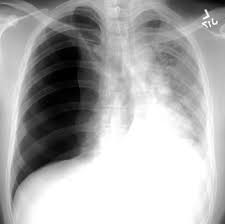 Locoregional Analgesia for Post-op Pain
Local Wound Infiltration (LIA) – infiltration of a large volume dilute solution of a long-acting local anesthetic agent at the end of surgery

Local analgesics blocks the ion-gated Na channels on the A-delta and C-type nerves and therefore block nociceptive nerve endings to produce analgesia

Pain relief usually lasts longer than the duration of the local anesthetic and the anti-inflammatory effect of the local anesthetic could be contributing factor for this prolonged effect,
Locoregional Analgesia for Post-op Pain
Infiltration carried out at the conclusion of surgery is more effective than pre-incisional local wound infiltration

Local anesthetics possess antimicrobial properties and do not influence wound healing,

Drugs commonly used for LIA - Lidocaine 0.5%, bupivacaine 0.25%, levobupivacaine, 0.25%, ropivacaine 0.2%
Best Practice for Acute Pain Management
15 member panel – expertise in  orthopedic surgery and/or management 
Literature review and panel review
Recommendations for acute pain for musculoskeletal injury
Approved by the OTA October 16, 2018
Hsu J. Mir Hassan, Wally Megan et al, J Orthop Trauma Volume 33, Number 5, May 2019
Best Practice for Acute Pain Management
Cognitive and Emotional Strategies
Discussion with patient of expected course and patient experience

Pain greater than expected or depression, anxiety PTSD, poor coping refer to psychosocial interventions

Anxiety reducing strategies to increase self efficacy like aromatherapy, music therapy or cognitive behavior therapy
Hsu J. Mir Hassan, Wally Megan et al, J Orthop Trauma Volume 33, Number 5, May 2019
Best Practice for Acute Pain Management
Nociception and Pain
Nociception – physiology of actual or potential tissue damage
Pain – unpleasant thoughts emotions and behavior that accompany nociception
Pain catastrophizing – ineffective coping strategy 
No association between pain intensity and degree of nociception
Pain intensity variation accounted for by psychological aspects
Hsu J. Mir Hassan, Wally Megan et al, J Orthop Trauma Volume 33, Number 5, May 2019
Best Practice for Acute Pain Management
Psychosocial Interventions
Improve overall mental health and decrease depression, anxiety and PTSD
Cognitive behavior therapy, self management interventions and training, peer support and online social networking 
Difficult for many to access
Hsu J. Mir Hassan, Wally Megan et al, J Orthop Trauma Volume 33, Number 5, May 2019
Best Practice for Acute Pain Management
Physical Strategies
TENS – adjunct, based on Gate Theory of pain, use strong sub painful frequencies

Cryotherapy for acute and post op pain, variable results, beware of nerve palsies
Hsu J. Mir Hassan, Wally Megan et al, J Orthop Trauma Volume 33, Number 5, May 2019
Best Practice for Acute Pain Management
Opioids Safety and Effectiveness
Use the lowest effective dose for shortest period of time
No benzodiazepines with opioids
Avoid long acting opioids in acute pain
Prescribe precisely – no ranges of dose or time
Combine with NSAIDs make more effective
Hsu J. Mir Hassan, Wally Megan et al, J Orthop Trauma Volume 33, Number 5, May 2019
Best Practice for Acute Pain Management
Combination Pharmaceutical Strategies
Multimodal Analgesia
Recommended over monomodal opioid therapy
Periarticular local or regional anesthetic injections as adjunct
NSAID effective for musculoskeletal pain with no clinical evidence that fracture healing is effected
Tailored to patients injuries and comorbidities 
Short term corticosteroids may be beneficial
Hsu J. Mir Hassan, Wally Megan et al, J Orthop Trauma Volume 33, Number 5, May 2019
Best Practice for Acute Pain Management
Patients on long term opioids
Recommends multimodal analgesia
Consultation with Acute Pain Service when patient on medication assisted therapy (e.g. methadone)
Opioid tolerant patient must be identified early and pain controlled (review section in reference below)
Hsu J. Mir Hassan, Wally Megan et al, J Orthop Trauma Volume 33, Number 5, May 2019
Conclusions
Opportunities exist to further improve pain management, with increased effectiveness, longevity and safety

Nature and extent of surgery, anesthetic medications used, routes of administration and anesthetic techniques are important factors which determine the intensity of the post-op pain

Therefore, to assure adequate control of postoperative pain these factors should be taken into account when establishing surgical pain treatment protocols
Conclusions
Multimodal Pain Management Regimens are strongly encouraged, particularly following ORTHOPEDIC SURGERY, in order to maximize effectiveness and safety, decrease complications and long term addiction,
All patients should receive:
When possible, regional anesthesia +/- general
Round the clock regimen of NSAIDs, COXIBs, and/or acetaminophen,
Short term opioids or synthetic analgesics (Tramadol)
Adjuvants
Alpha-2 adrenergic agonist (clonidine, dexmedetomidine)
Gabapentin-type drugs (gabapentin, pregabalin)
Glucocorticoids (dexamethasone)
Local Infiltration Analgesia (LIA) – local wound infiltration
References
https://www.ncbi.nlm.nih.gov/books/NBK219252/
Int J Mol Sci. 2018 Aug; 19(8): 2164.
https://anesthesiaexperts.com/uncategorized/basic-review-pain-pathways-analgesia/
International Association for the Study of Pain. IASP Terminology. Available from: https://www.iasp-pain.org/Education/Content.aspx?ItemNumber=1698. 
Woolf CJ. What is this thing called pain?. The Journal of clinical investigation. 2010 Nov 1;120(11):3742-4.